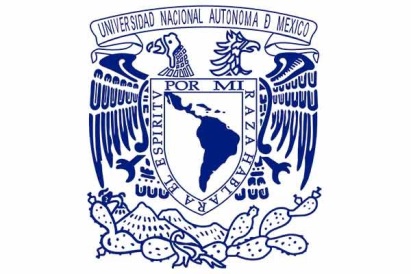 Inducción en transparencia para las directoras y directores de
Facultades, Institutos y Centros recientemente designados
Transparencia en la
 Universidad Nacional Autónoma de México
Unidad de Transparencia
febrero 2025
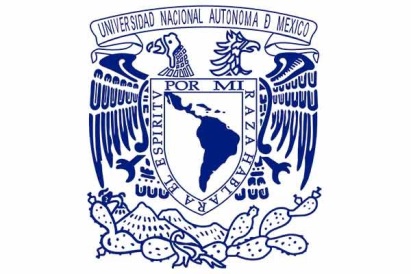 Transparencia
La Unidad de Transparencia es la dependencia que tiene la responsabilidad de atender y dar curso a los diferentes requerimientos a los que le obliga la Ley General de Transparencia y Acceso a la Información Pública, la Ley de Protección de Datos Personales en Posesión de Sujetos Obligados, así como el Reglamento de Transparencia y Acceso a la Información Pública de la propia institución y los Lineamientos para la Protección de Datos Personales en Posesión de la UNAM.
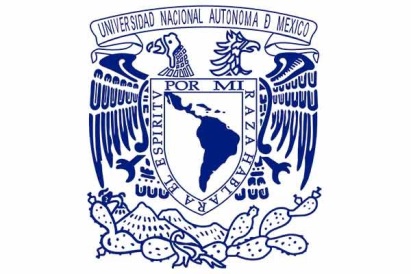 Transparencia
La transparencia para las instituciones públicas es una obligación legal
Cuando se ejercen recursos públicos es necesario informar a la sociedad, sobre las razones de su actuar y los resultados que se obtienen en el desempeño de la función
La UNAM tiene la voluntad y el compromiso de ser transparente
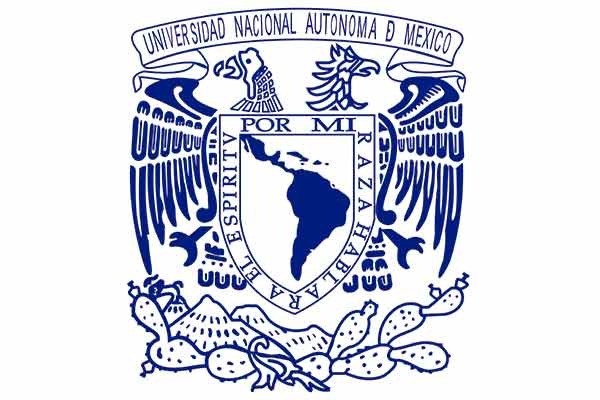 Transparencia
Informa sobre el ejercicio de sus facultades y recursos, los resultados obtenidos y las razones de sus decisiones
Fortalece la confianza en la Universidad, de los alumnos, de los académicos y de los trabajadores, así como de la sociedad en general
La transparencia en la UNAM se ha construido con un gran esfuerzo
Se ha hecho de los instrumentos jurídicos y administrativos para atenderla
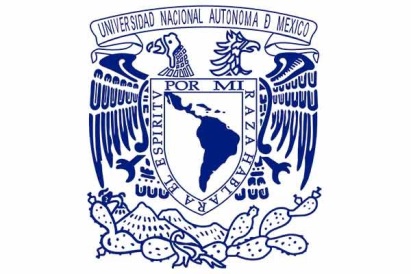 Qué exige la ley
Son cinco los mecanismos con los que se atiende la transparencia:
Las obligaciones de transparencia
Las solicitudes de acceso a la información
La protección de datos personales
La transparencia proactiva
Asesoría y acompañamiento a las áreas sobre los mecanismos para la protección de los datos personales y la capacitación de personal en estos temas
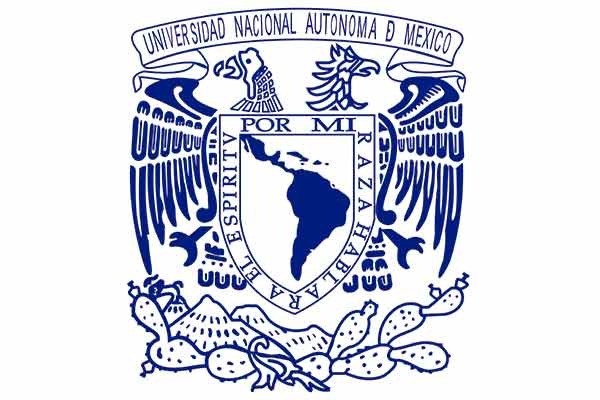 Obligaciones de transparencia
Se actualiza y publica información sobre 39 rubros generales y 9 específicos en la Plataforma Nacional de Transparencia y en el Portal de Transparencia Universitaria
Los rubros generales se refieren a las disposiciones normativas; estructura orgánica, directorio de funcionarios, remuneraciones del personal, presupuesto, auditorías y personas sancionadas, entre otros
Los temas específicos contemplan los aspectos académicos, como planes de estudio, licencias y sabáticos, becas y concursos de oposición, entre otros
Las atienden dependencias de la administración central
Su cumplimiento lo verifican la Contraloría y el INAI
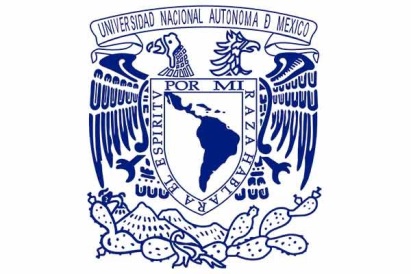 Solicitudes de acceso a la información
Las solicitudes de acceso a la información puede hacerlas cualquier persona, sobre cualquier tema sin necesidad de identificarse ni de justificar los motivos por los que la pide
La información debe proporcionarse en tiempos fatales y de no darle satisfacción, el solicitante puede recurrir la respuesta ante el INAI
Toda la información es pública, excepto aquella que se encuentre en alguno de los supuestos de reserva o confidencialidad
El enlace de transparencia es el responsable de gestionar la búsqueda y entrega de la información a la Unidad de Transparencia; de ser el caso también es el encargado de clasificar la información (reservada o confidencial) y someterla al Comité de Transparencia
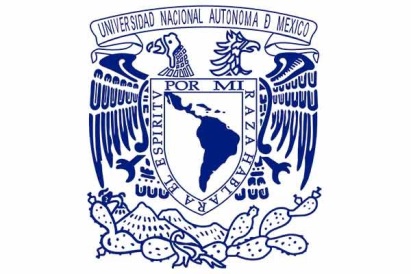 Solicitudes de acceso
En lo posible las solicitudes las contesta directamente la Unidad, esto es, sin turnarlas
Se hacen búsquedas en las diferentes páginas web para identificar aquellas que pudieran ofrecer la respuesta a las peticiones
Se ha conseguido acceso a los sistemas de varias áreas centrales y con ello estar en posibilidades de ofrecer un mayor número de respuestas de manera directa
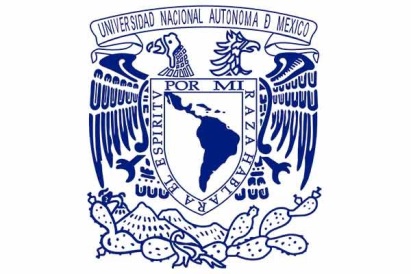 Solicitudes de acceso
Con esta información, además de estar en condiciones de ofrecer respuesta de manera directa a un número importante de solicitudes, permite, en los casos que esto no es posible, tener mayor precisión para turnarlas, evitando turnos erróneos que le quitan tiempo al personal.
Se ha podido dar respuesta directa en el tiempo entre 27 y 39 % de las solicitudes
En el tiempo, se han incrementado el número de solicitudes, el nivel de complejidad, tanto en los cuestionamientos como en los períodos de tiempo de los que requieren la información y la protección de la información que tiene el carácter de confidencial o reservada
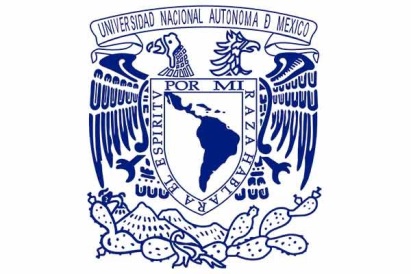 Protección de datos personales
La información personal que se proporciona para obtener un bien o un servicio debe ser custodiada por quien la recibe y solo debe ser utilizada para los fines para los que se solicitó
Esta información se resguarda en diferentes medios: físicos, administrativos y electrónicos
La protección de datos personales está reconocida como un derecho humano
Cada día las personas se preocupan más por que su información se proteja adecuadamente y ejerce su derecho a través de denuncias
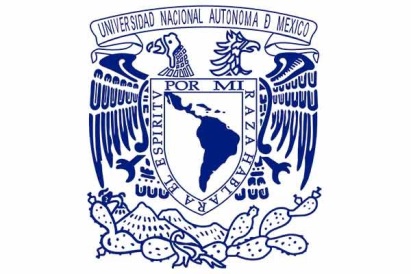 Protección de datos personales
Cómo apoya la Unidad a las áreas universitarias
En la elaboración de avisos de privacidad; de “cartas para la autorización de uso de imagen y contenidos para el desarrollo de eventos académicos, de investigación y de difusión cultural”; de “cartas de confidencialidad” y en hacer recomendaciones a los cuerpos colegiados para la elaboración de sus actas
En el análisis de instrumentos jurídicos (convenios, bases de colaboración, contratos de adhesión, aplicaciones e infraestructura en cómputo en la nube y otras materias, entre otros) relacionados con el tratamiento de (cláusulas de confidencialidad, protección y medidas de seguridad de las transferencias y remisiones de los datos personales)
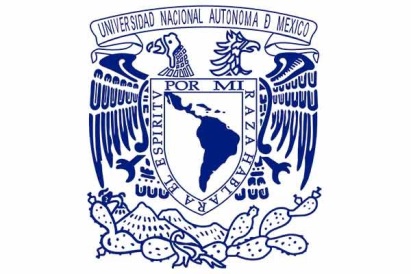 Protección de datos personales
En 2020 se publicaron las Normas Complementarias sobre Medidas de Seguridad Técnicas, Administrativas y Físicas para la Protección de Datos Personales
Se ha promovido la elaboración de los documentos de Seguridad de las áreas universitarias, (a la fecha se cuenta con más de 115) y se han ofrecido cursos y asesorías para su desarrollo
Se diseñó y se puso a disposición de las áreas universitarias un Protocolo para enfrentar incidentes de vulneración de datos personales en posesión de la UNAM
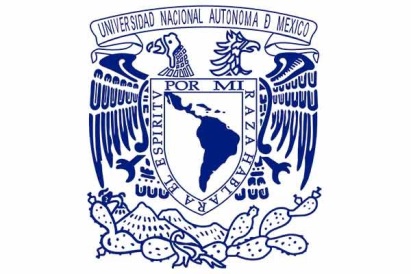 Transparencia proactiva
Ofrece posibilidades para difundir tanto el quehacer de la institución como para poner a disposición del público información que, siendo pública, no está incluida en las obligaciones de transparencia y que permite, con su consulta, que el público encuentre la información que requiere y con ello ya no le resulte necesario hacer una solicitud de información
Con este enfoque el portal fue actualizado con un nuevo diseño, visualmente más atractivo en donde, además de ofrecer la información a la que la ley obliga, contiene otro componente, el de Transparencia proactiva que incluye un video explicativo sobre su funcionamiento.
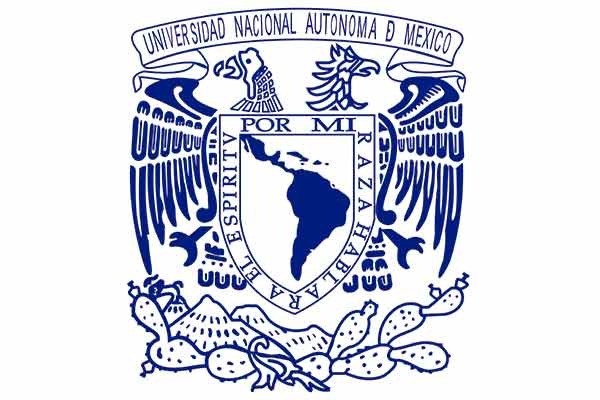 Transparencia proactiva
Se puso a disposición en un solo sitio la posibilidad de conocer, por ejemplo, la producción académica de sus profesores e investigadores, la oferta académica en todos sus niveles, las colecciones y contenidos académicos generados y resguardados por la UNAM, artículos, tesis, libros, conferencias, eventos culturales y mucha más información que permite dar cuenta del trabajo de varias áreas de la institución.
Se busca además de informar, disminuir en lo posible el número de solicitudes de acceso a la información
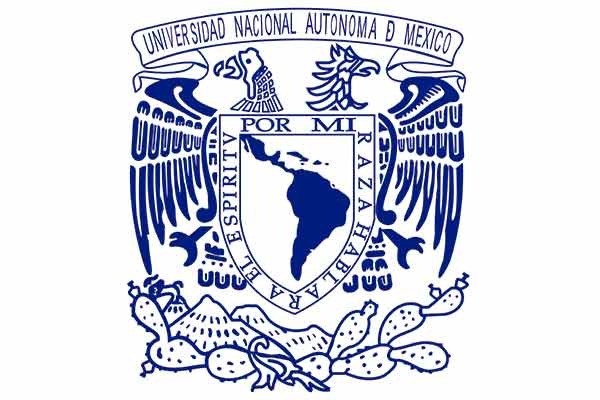 Capacitación
Se ofrece  capacitación al personal en general en cuatro modalidades; presencial, virtual, hibrida y bajo demanda.
En razón de las características de la materia de trabajo de cada una de las áreas que componen la institución, algunas han solicitado capacitación sobre temas específicos, esto es, por demanda, con cursos diseñados específicamente para atender los temas de su interés.
La plataforma de capacitación, disponible en https://www.ut.unam.mx/capacitacion es posible, tanto registrarse a los cursos que se ofrecen, como tener acceso a varios de ellos
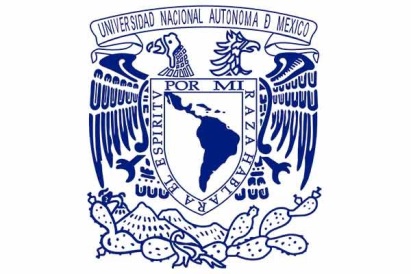 Datos
Circuito Norponiente del Estadio Olímpico Universitario
Ciudad Universitaria

Correo electrónico: unidaddetransparencia@unam.mx

Teléfono: 55 5622 0472